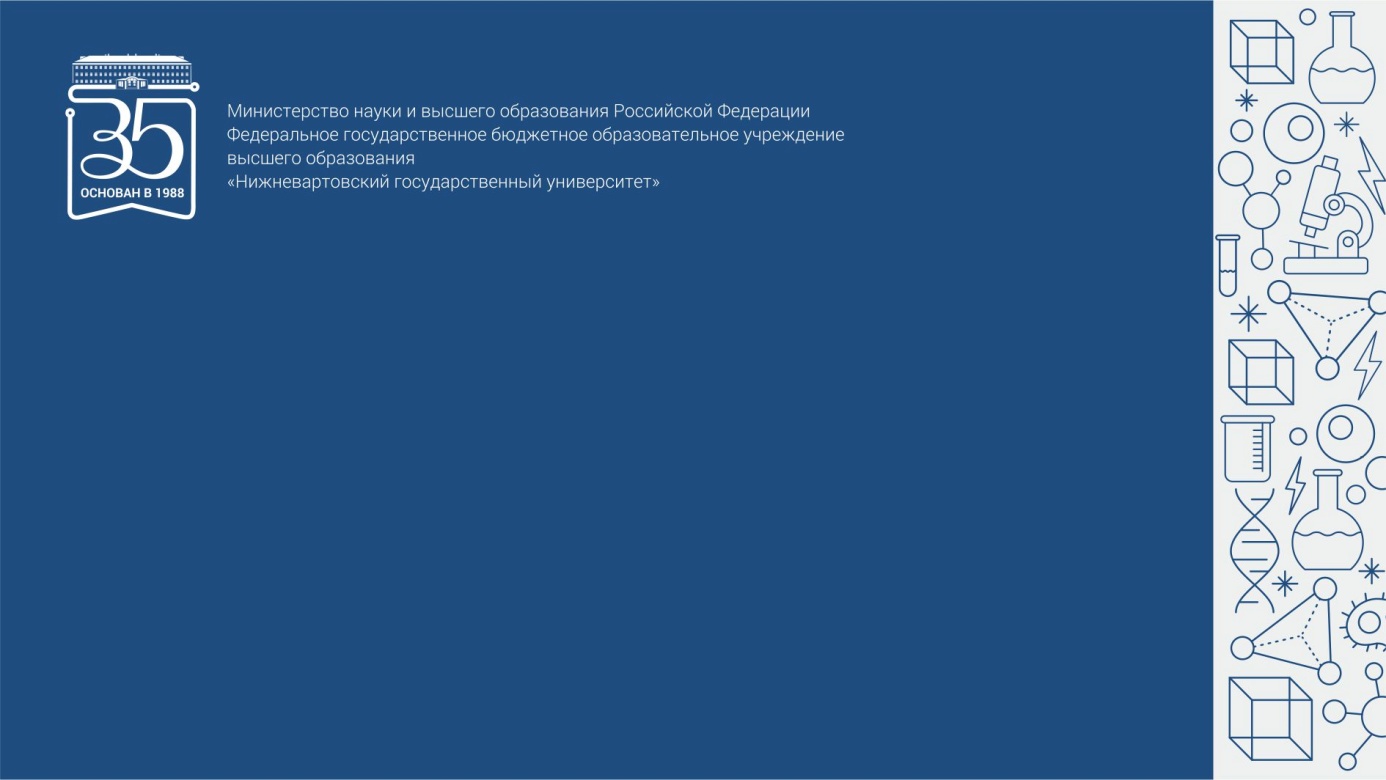 Утверждение и внесение изменений в положения о структурных подразделениях и коллегиальных органах
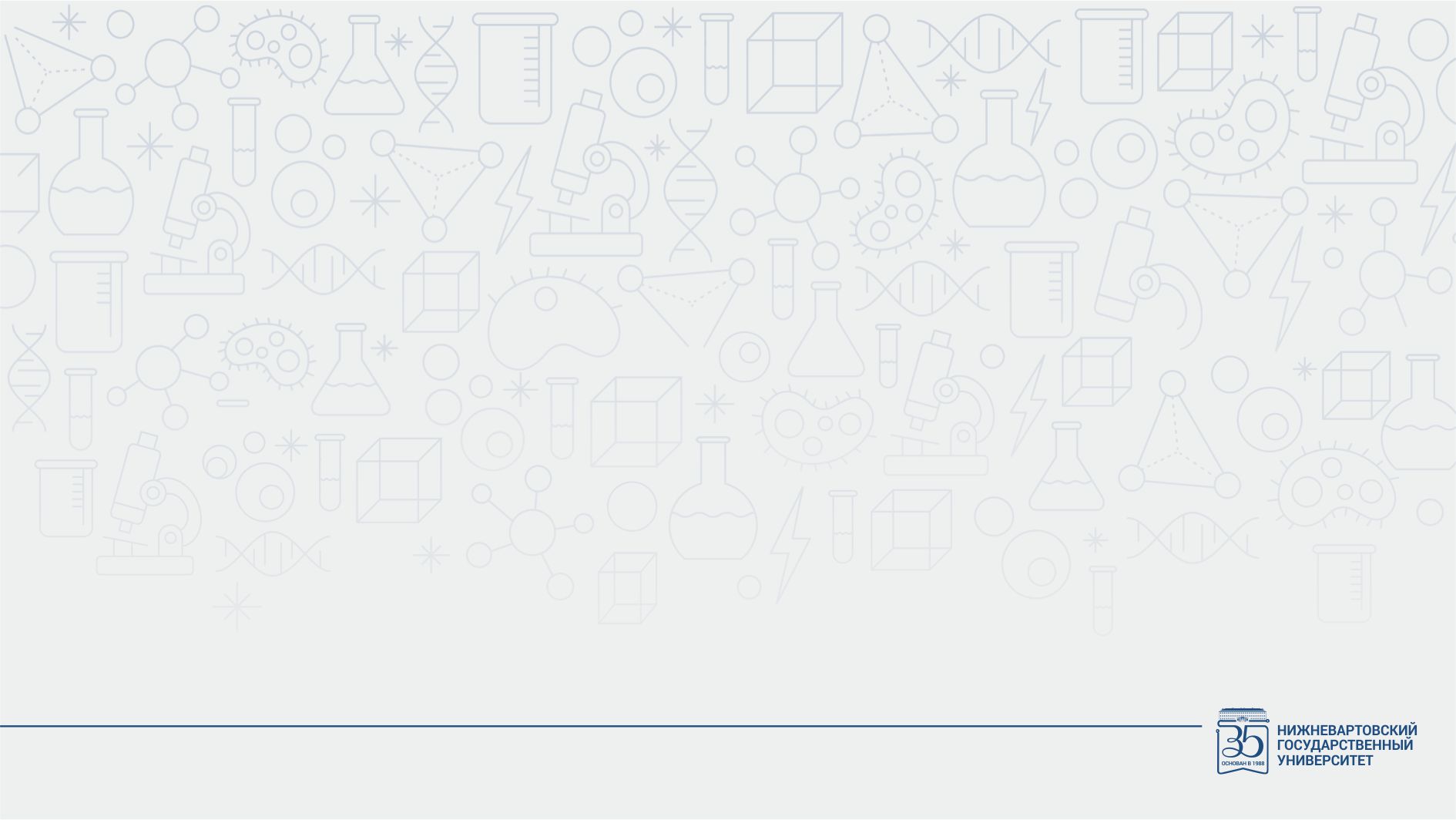 Положение об управлении научных исследований (новая версия):
Положение утверждается в новой редакции в связи с необходимостью обновления. Внесены изменения в пункт Взаимоотношения.
Уточнены отдельные формулировки.
 
Положение об издательстве (новая версия):
Положение утверждается в новой редакции в связи с необходимостью обновления. Внесены изменения в нормативно-правовые документы, в пункт Взаимоотношения.
Уточнены отдельные формулировки.
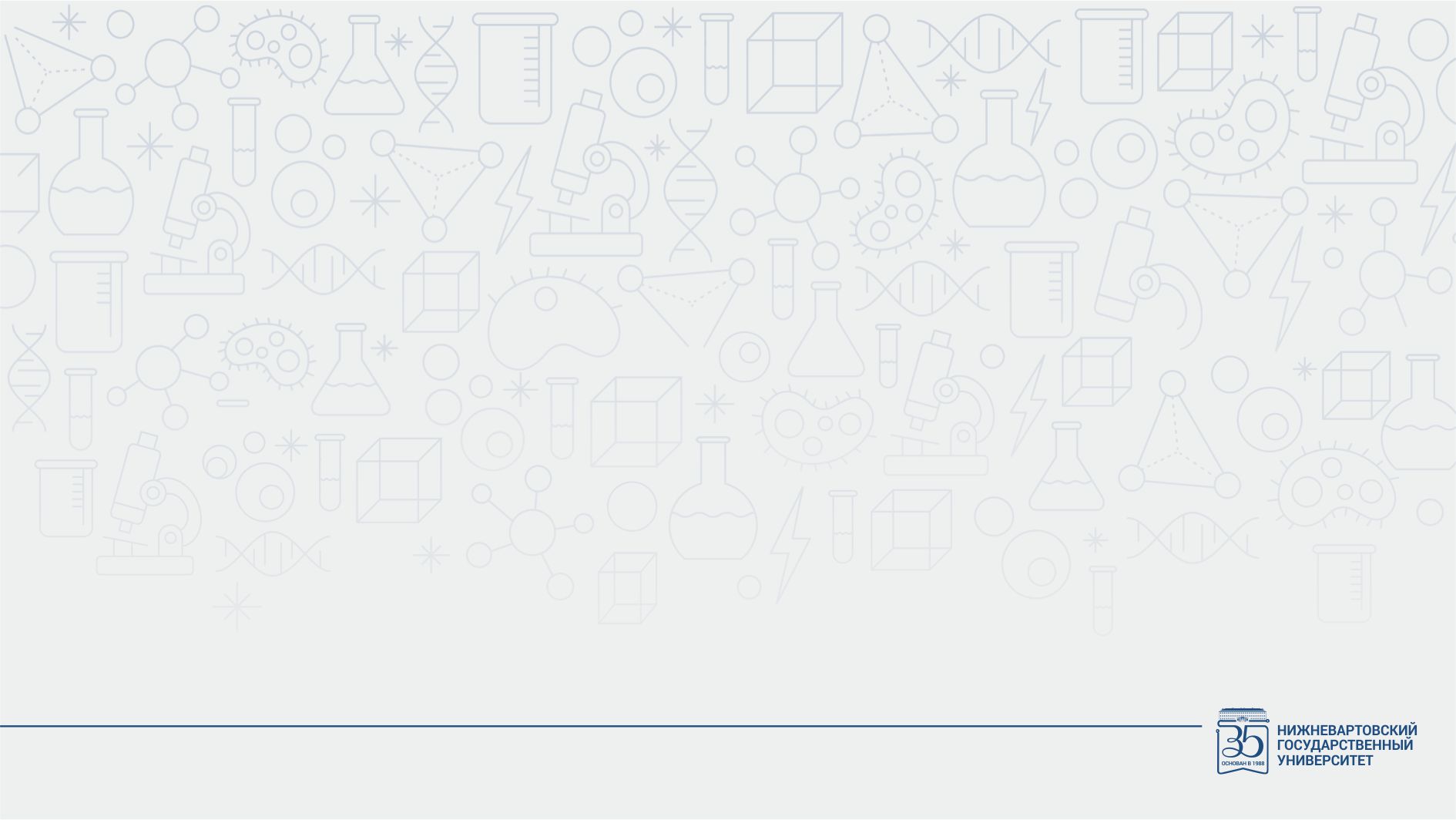 Положение о попечительском совете ФГБОУ ВО «Нижневартовский государственный университет» (новая версия):

Положение утверждается в новой редакции, внесены изменения в раздел основных задач попечительского совета университета, добавлен пункт «Регламент деятельности попечительского совета Университета».